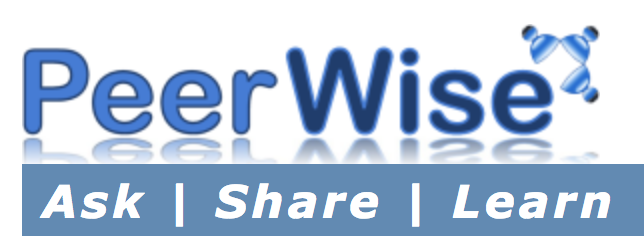 an open digital question authoring tool
Sarah Prescott, Ph.D.
University of New Hampshire
Sarah.prescott@unh.edu
@drsarahgrace
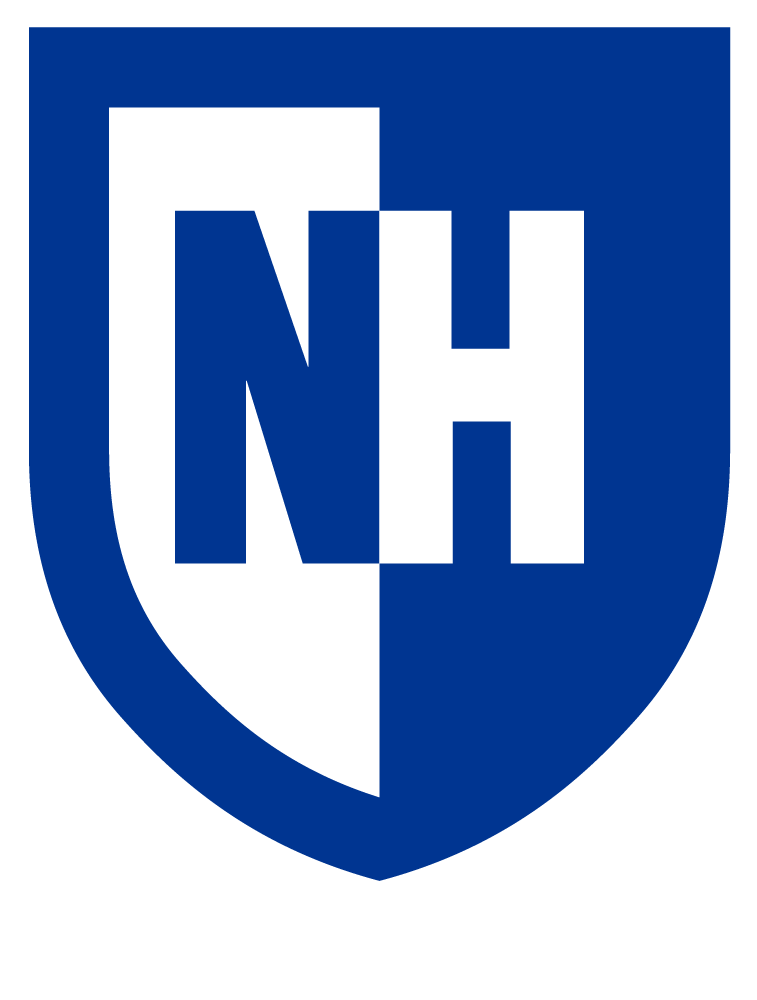 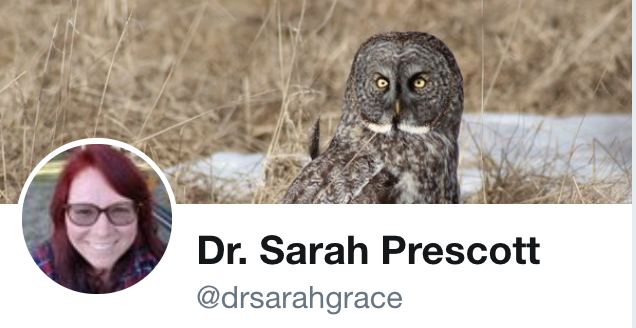 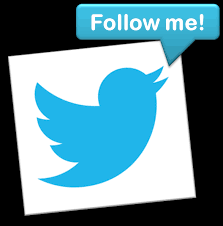 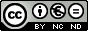 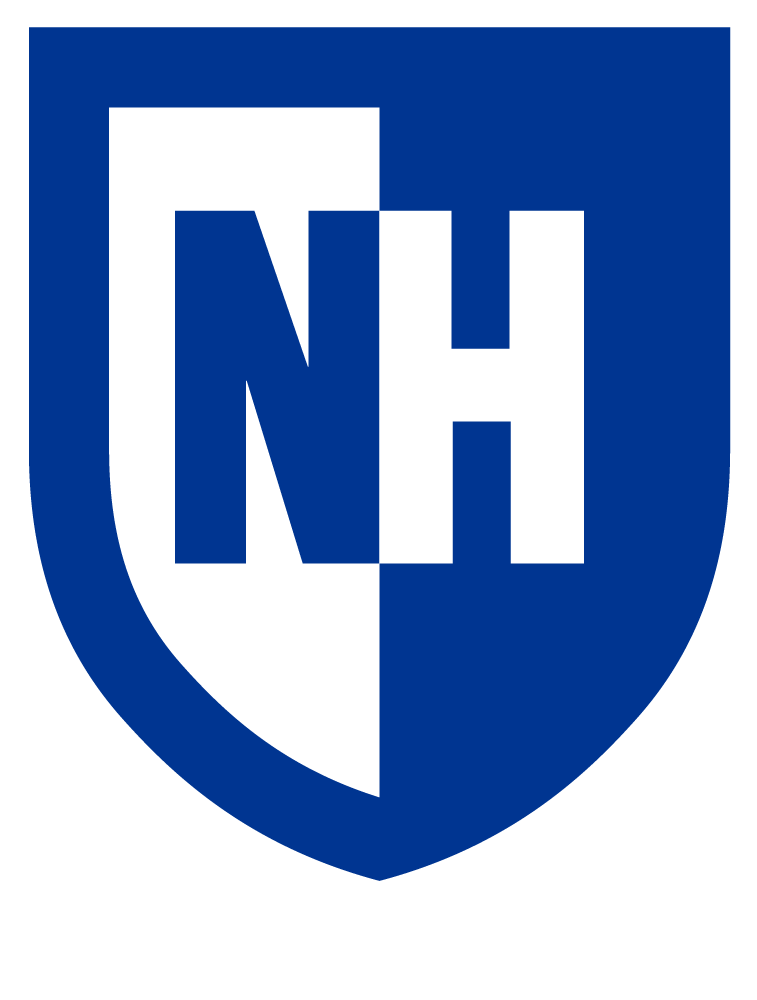 Overview
Acknowledgments
My Journey – Connection between Open/OER and Peerwise
Peerwise Overview
Basic structure
Benefits to students and instructors
General Biochemistry Pilot –Spring 2018
Lessons Learned
Current project – General Chemistry – Summer 2018
Let’s try it out!!
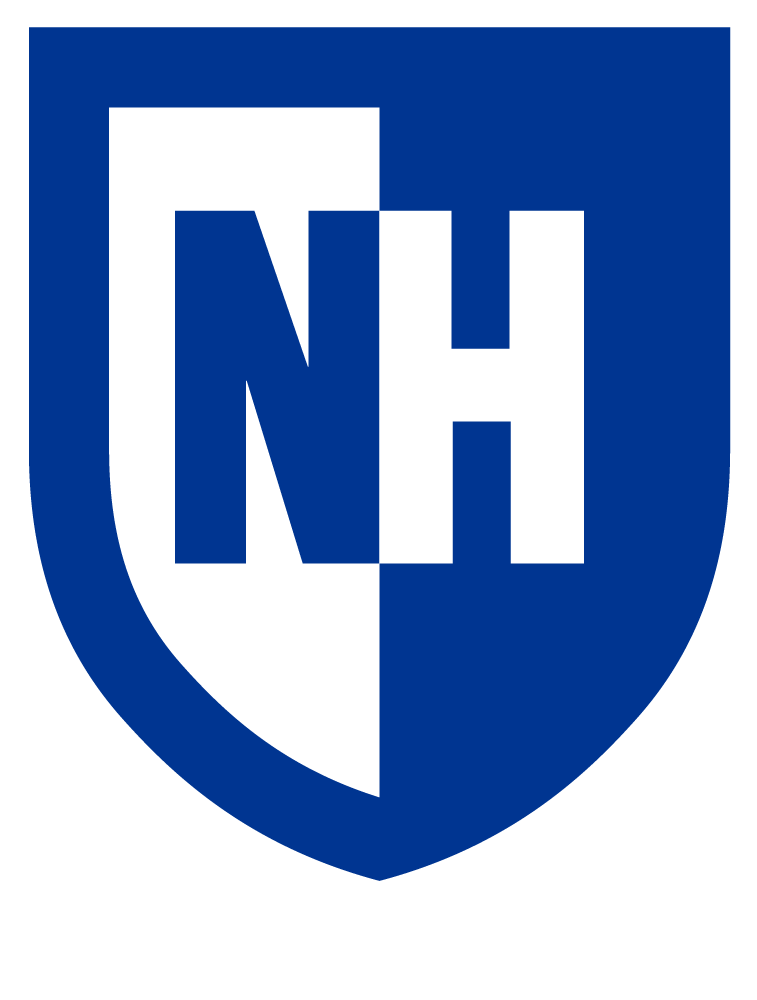 Acknowledgements
Life Sciences Department, UNH
My students in Biochemistry and General Chemistry
BioQUEST/QUBES  
Peerwise https://peerwise.cs.auckland.ac.nz/ 
Dr. Paul DennyDepartment of Computer ScienceThe University of AucklandPhone: +64-9-373 7599 x 87087Email: paul@cs.auckland.ac.nzEmail: peerwise@cs.auckland.ac.nz
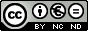 This work is licensed under the Creative Commons Attribution-NonCommercial-NoDerivatives 4.0 International license. 
To view a copy of this license, visit http://creativecommons.org/licenses/by-nc-nd/4.0/ or send a letter to Creative Commons, PO Box 1866, Mountain View, CA 94042, USA.
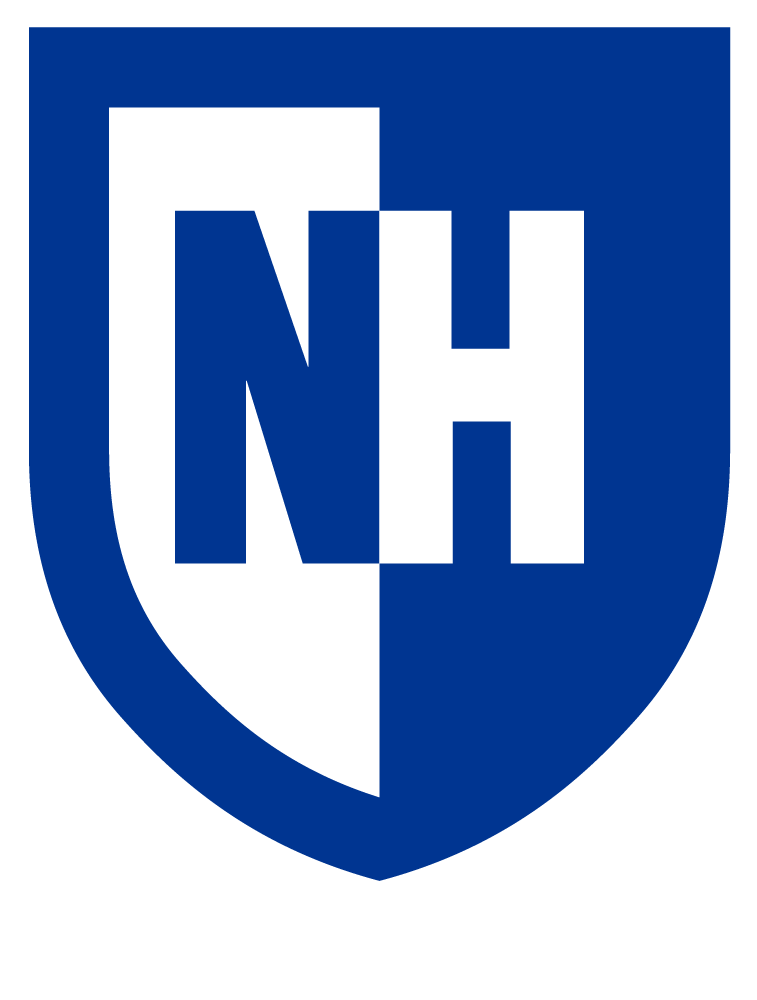 So, what is Peerwise?
Open question authoring
Multiple choice questions
Ability to write rationale for each question
Ranking and badge system
Student led – questions authored/answered/ranked by students
Administrator access 
Can see all student identifiers (who authored which question, etc.)
Reports
Moderation (delete questions)
Item tags
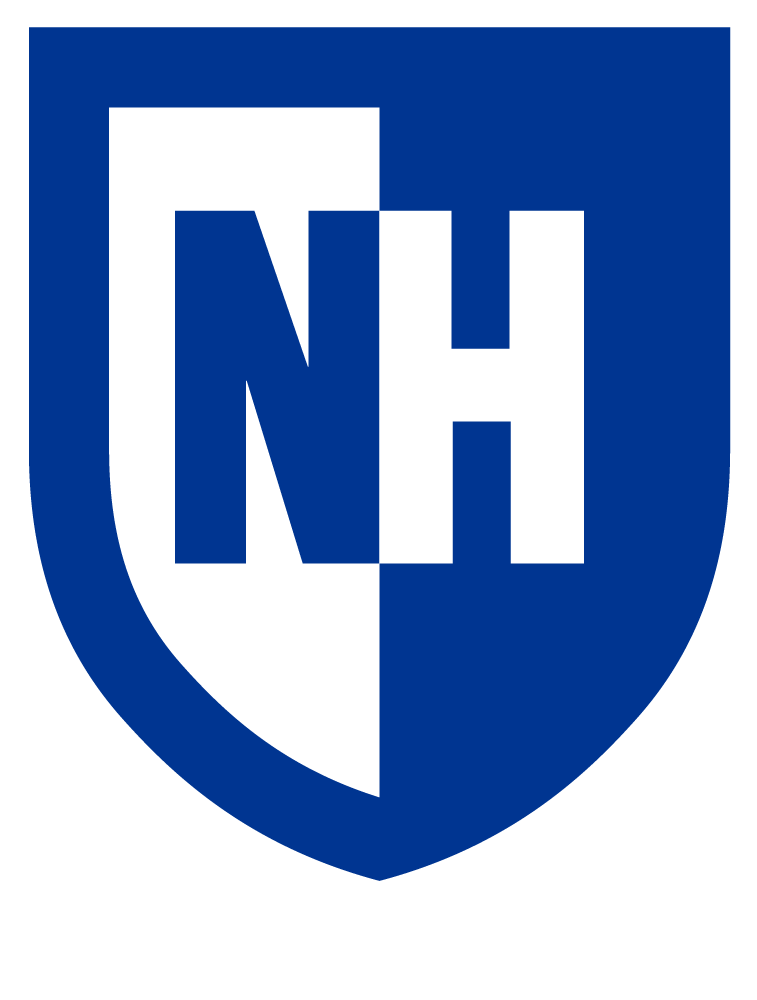 Benefits for students
Design their own questions
reflection on content
how it relates to learning outcomes – makes goals transparent
Choosing distractors
Consider misconceptions
Possible interpretations of concepts
Writing explanations
Requires expressing full understanding
Refine their own communication skills
Deepen their own understanding – reflective practice


Answering questions
Drill and practice
Reinforces learning
Self-assessment
Evaluating quality/ Ranking 
Higher order cognitive skills (judgment)
What makes an effective question
Addressing questions – Feedback loop
Get feedback on your own questions, allows for dialogue between students
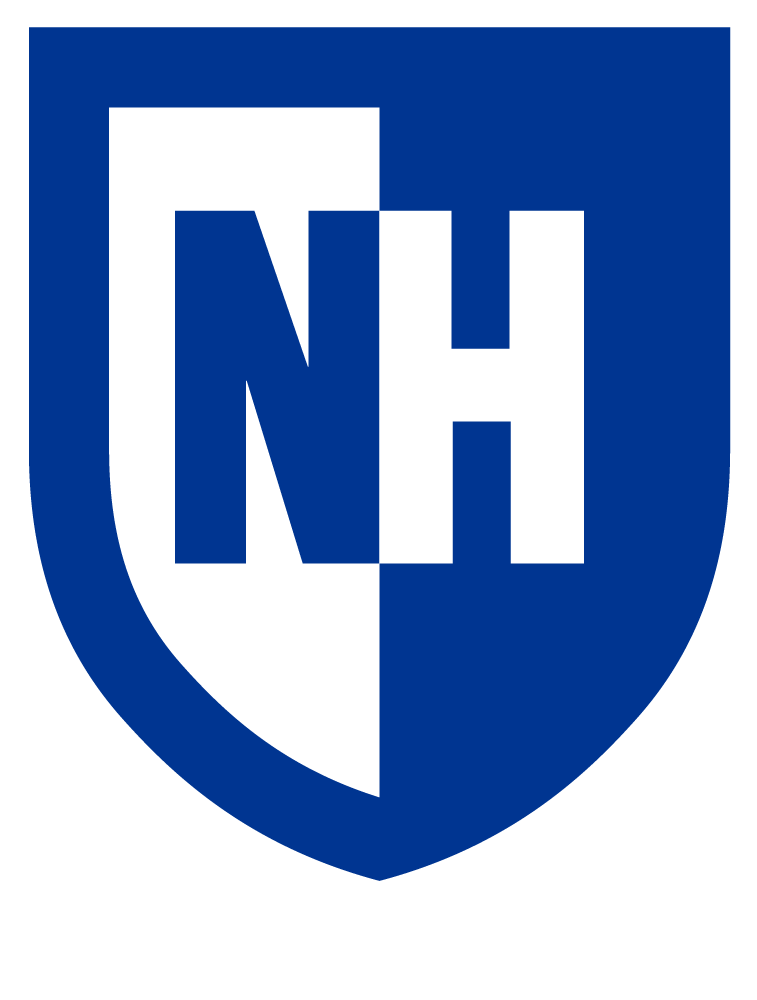 Benefits for Instructors
Early feedback
See how students are answering in real time
Student comments -- insight into perceptions/misconceptions
Large test banks
Fast, free
Drill/practice
Connection to learning objectives
Connecting students to WHY 
Student engagement – low risk
Easy assignment design
Efficient – easy to set up
Could run with large classes
General Biochemistry Pilot S18

Anonymous to students – instructor has moderator access

Empty repository to start

31 students
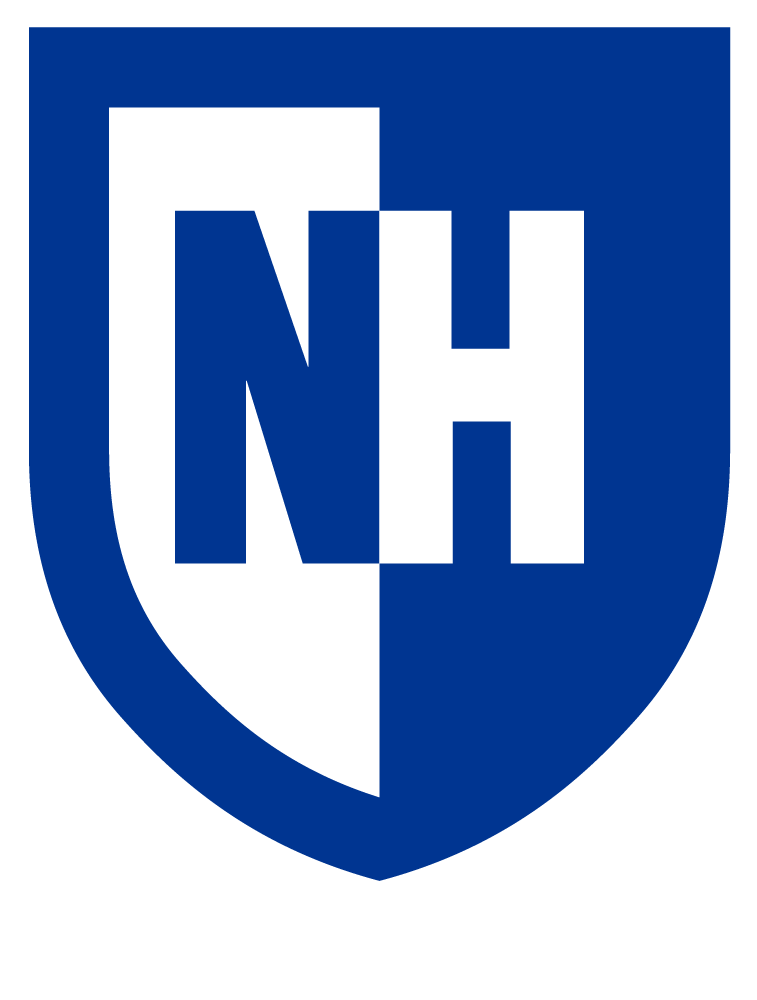 Current project – General Chemistry
Different course format
Synchronous online
Flipped classroom model – class sessions are problem solving based
Team based learning
Each team member posts a new problem based on type of problem team solved in class session
Peerwise 
Each team member posts one new problem based on type of problem team solved in class session
Lower total questions, higher quality?
All students answer ALL questions on topic
More practice, also easier to see if question is an issue
Students required to rank and comment on at least 2 questions on every topic
Hopefully more feedback, more data on best/highest quality questions
More feedback to students to reflect on quality of questions
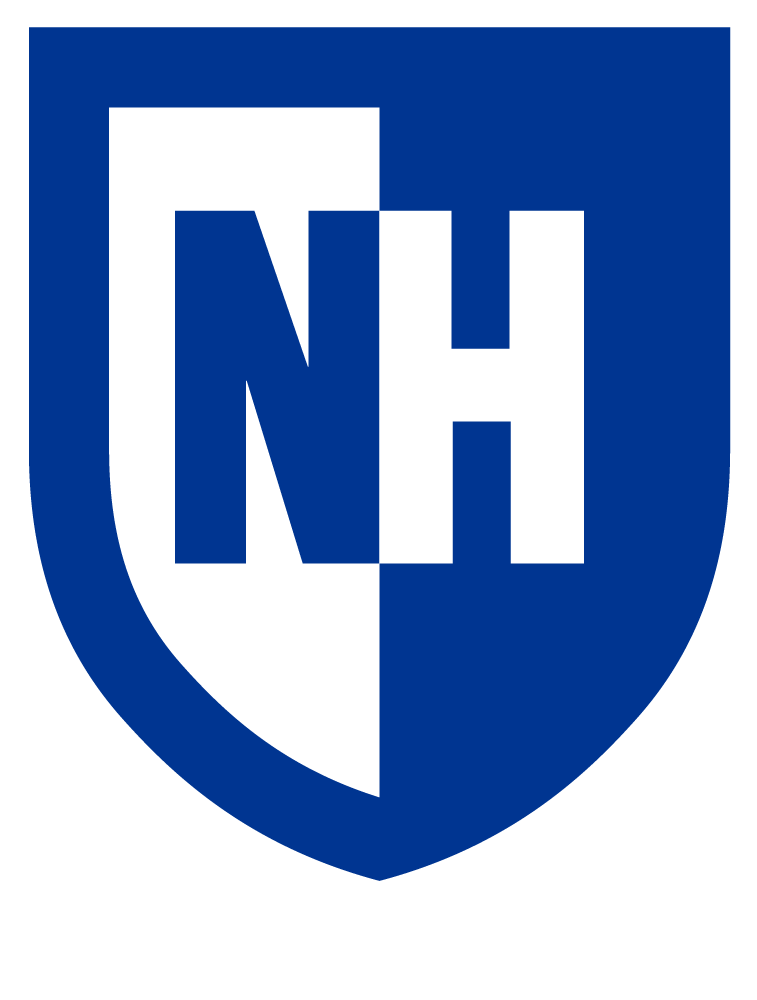 Let’s try it out!
Be a student in my Biochemistry course
Create a student account
Visit  https://peerwise.cs.auckland.ac.nz/
Select to register as a student 
Select University of New Hampshire as your school in the dropdown menu
Course ID 16485
Student ID (will assign)
Select to create my Peerwise account
Login
Enter Biochemistry Spring 2018 course
Instructor version – demo
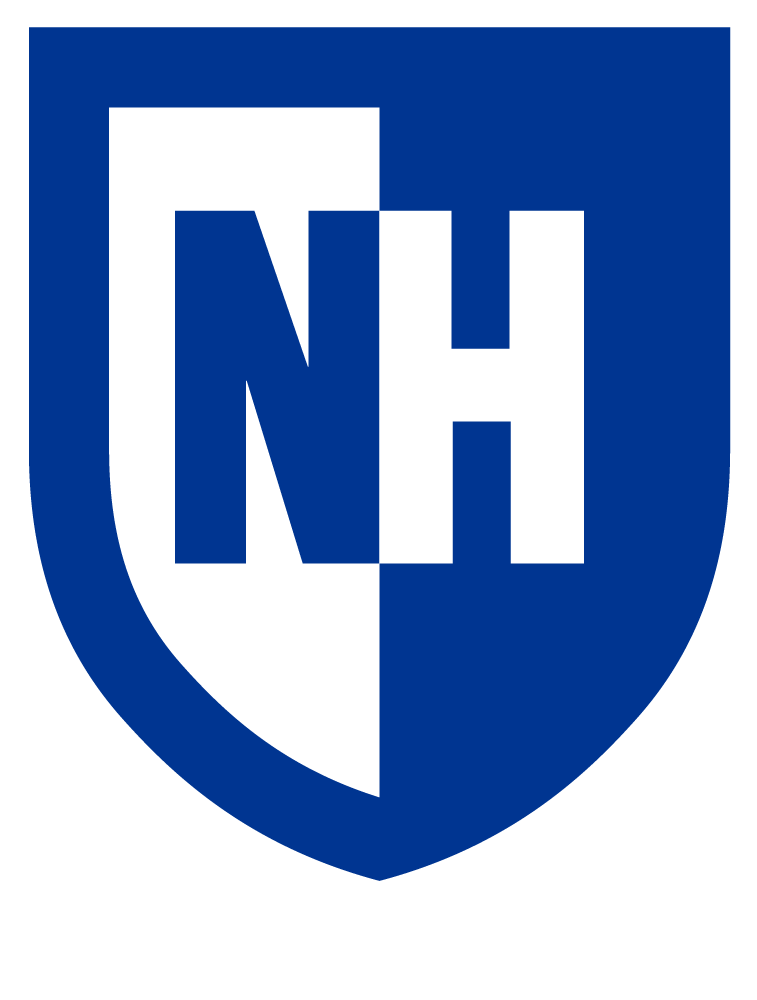 Let’s try it out – Instructor version
Demo create a course
If interested, need to request instructor access
Turnaround time is pretty quick (day or so)
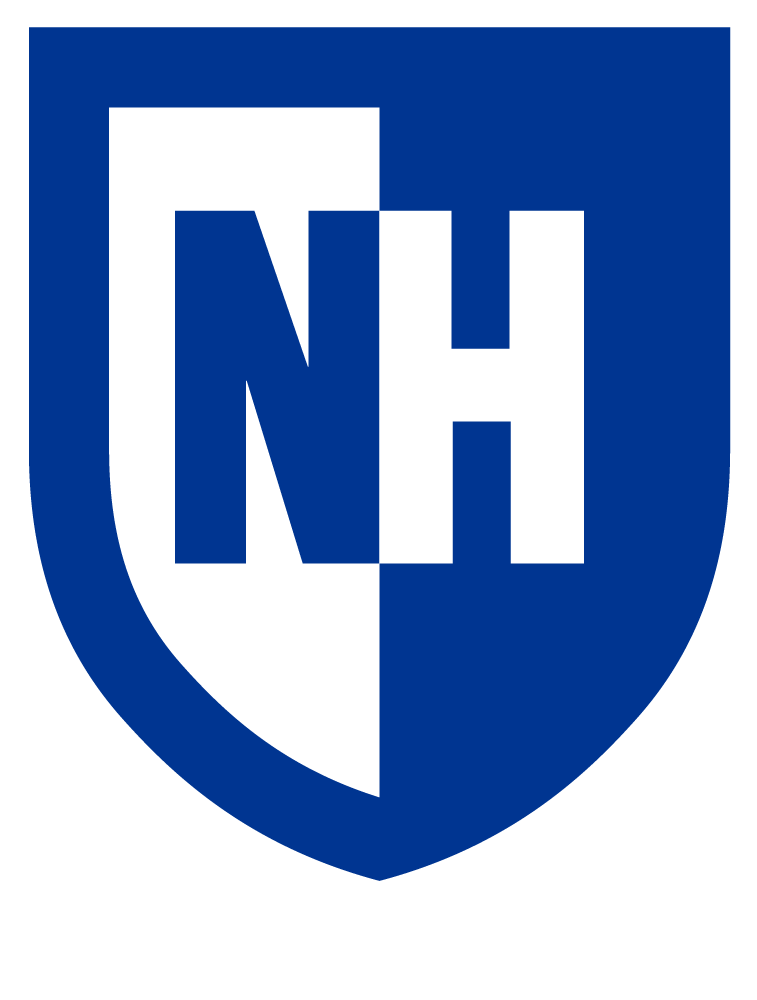 How might you use this in your class?
Idea sharing… what open online tools do you like to use?

What challenges do you have that a tool might assist with?


Thanks for sharing and participating!!!